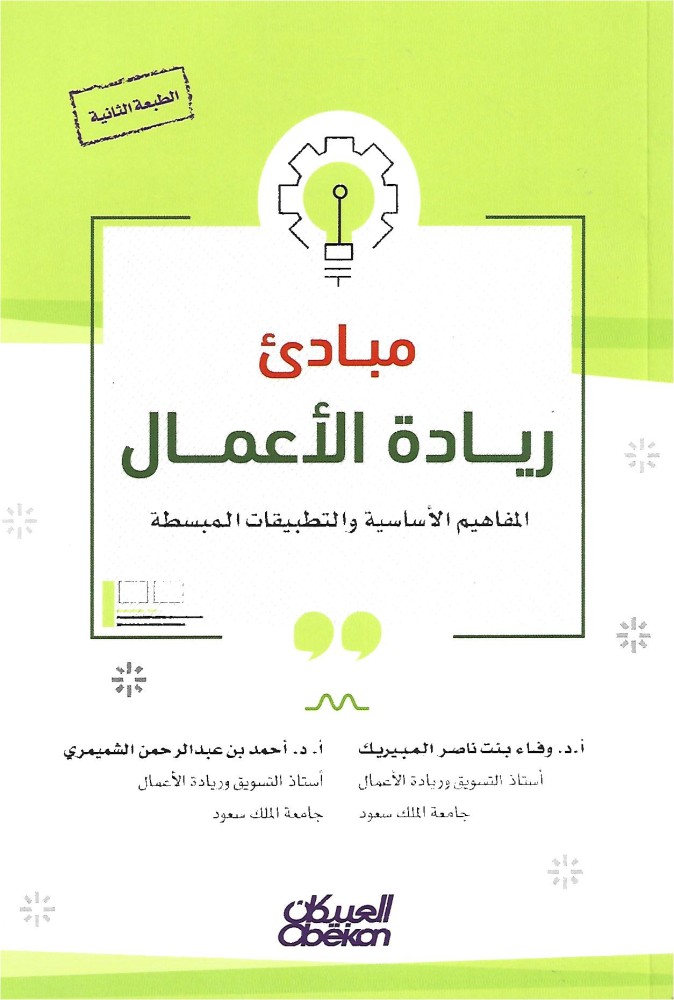 مبادئ ريادة الأعمال
Entrepreneurship
أ. د. أحمد الشميمري
 أستاذ التسويق وريادة الأعمال
أ. د. وفاء المبيريك
 أستاذ التسويق وريادة الأعمال
الفصل الأول
تعريف العمل الحر
مفاهيم 
ريادة الأعمال
تعريف ريادة الأعمال
01
فوائد ريادة الأعمال
02
تحديات ريادة الأعمال
03
04
سمات رائد الأعمال
05
01
© المبيريك والشميمري
مفاهيم ريادة الأعمال
العمل الحر
القطاع العام
الوظيفة
القطاع الخاص
سوق العمل
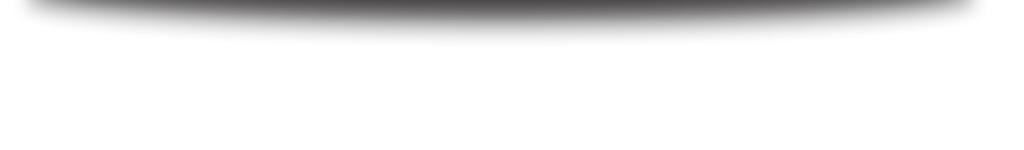 العمل الحر
02
© المبيريك والشميمري
مفاهيم ريادة الأعمال
العمل الحر
العمل الحرّ هو مُصطلح يُطلق على الأعمال التي تُدار من طرف أشخاص يعملون لحساباتهم الشخصيّة
03
© المبيريك والشميمري
مفاهيم ريادة الأعمال
العمل الحر
تطبيق
أذكر أمثلة على العمل الحر
04
© المبيريك والشميمري
مفاهيم ريادة الأعمال
تعريف ريادة الأعمال
قيمة مضافة
إبداع
مقطع فيديو
ماهي ريادة الأعمال؟
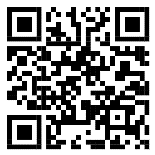 ريادة
 الأعمال
مخاطرة
إنشاء عمل حر ذي قيمة اقتصادية مضافة يتسم بالإبداع ويتصف بالمخاطرة .
05
© المبيريك والشميمري
مفاهيم ريادة الأعمال
فوائد ريادة الأعمال
فرصة للتميز
المساهمة في المجتمع
الاستقلالية
تحقيق الطموحات
خلق فرص عمل
تحقيق الأرباح
06
© المبيريك والشميمري
مفاهيم ريادة الأعمال
تحديات ريادة الأعمال
الاحباط
المسؤولية الكاملة
عدم استقرار الدخل
التحديات
ضغط العمل
المخاطرة
اقل علاقات اجتماعية
طول ساعات العمل
07
© المبيريك والشميمري
مفاهيم ريادة الأعمال
سمات ريادة الأعمال
المثابرة
 والإصرار
لا يخشى 
الفشل
الثقة 
بالنفس
أفكار 
جديدة
يتقبل 
النقد
الحماس
القدرة على 
الإقناع
08
© المبيريك والشميمري
مفاهيم ريادة الأعمال
سمات ريادة الأعمال
تطبيق
تمرين قياس سمات رائد الأعمال لديك
09
© المبيريك والشميمري